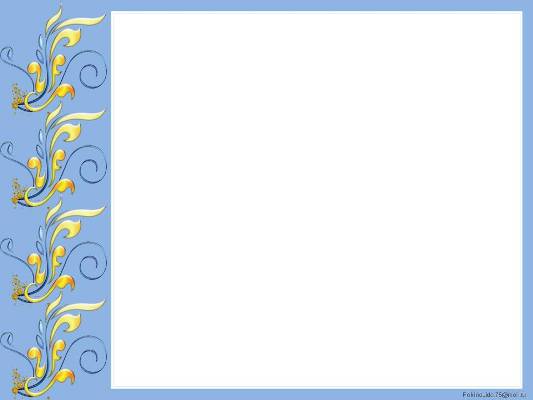 Тема «Подарок маме»
(подготовительная, старшая подгруппы)
Авторы:                                                                     воспитатель МДОУ д.с. № 14 «Золотой ключик» г. Ростов Лапшина  М.Ю.
воспитатель МДОУ д.с. № 5 «Серпантин» г. Ростов Степанова Е.В.
воспитатель МОУ Татищевская ООШ с. Татищев Погост Красникова Г.Ю.
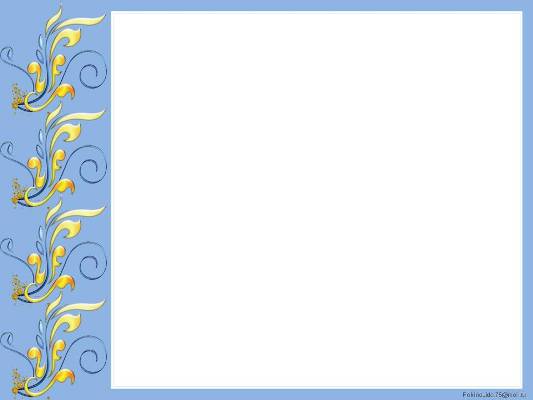 Предполагаемые результаты
выбирает макет изделия с учётом своих пожеланий
выполняет элементы в технике квиллинга
выбирает средства для изготовления деталей, в зависимости от выбранного макета
эмоционально откликается на произведения, созданные в технике квиллинга
развитие мелкой моторики посредствам скручивания бумаги
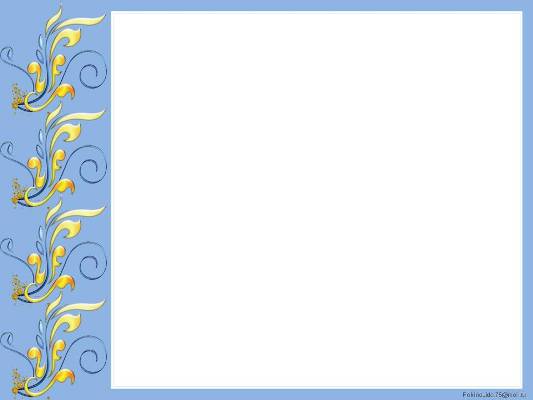 Цель
Сделать подарок для мамы в технике квиллинга своими руками
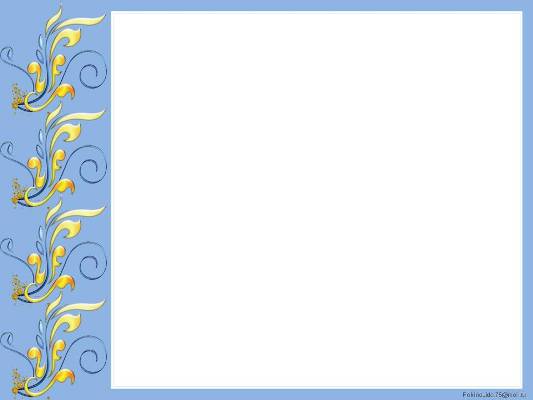 Содержание деятельности
Формирование потребности:  заочная (видео) экскурсия в музей квиллинга; показ поделок в технике квиллинга 

 Формирование образа желаемого результата: обсуждение возможности выполнения поделки в технике квиллинга 

  Формирование мотива: разговор о подарке маме  
  Стимулирование целеполагания: демонстрация педагогом последовательности выполнения поделки в технике квиллинга. 
Стимулирование планирования: проговаривание алгоритма выполнения поделки в технике квиллинга
Координация выполнения действий                               1.Рассматривание поделки
      2. Помощь (стимулирование) в выборе 
цветных полосок в соответствии с задуманным образом
     3. Создание ситуации успеха при изготовлении всех деталей                        4. Оказание помощи по запросу детей при   сборке изделий

Оценка результата:1.Организация выставки поделок
2.Обсуждение полученных результатов (поделок):
Что удивило? Что больше всего удалось? За что я могу себя похвалить?
3.Ситуативный
разговор «Что сказала мама, когда я ей подарил поделку?»
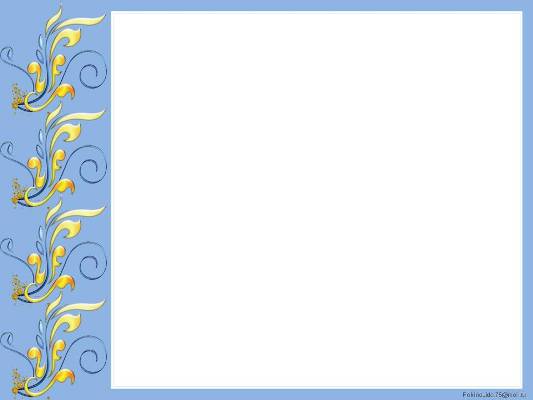 УМК
Методическое обеспечение (конспект)
Дидактическое обеспечение (презентации,  демонстрационные)
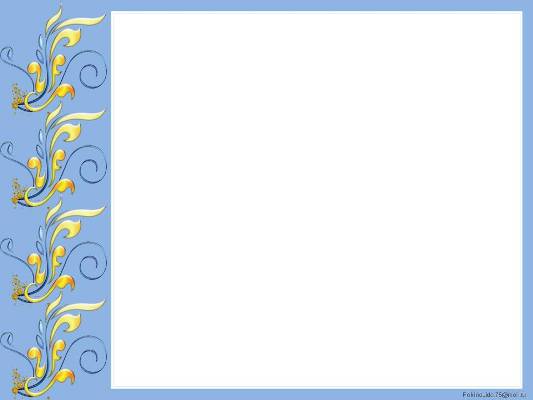 Результативность 
работы
Общий уровень достижения образовательного результата детьми   (Лапшина М.Ю., Степанова Е.В., Красникова Г.Ю.)
Уровень достижения каждого образовательного результата (Лапшина М.Ю., Степанова Е.В., Красникова Г.Ю)
 Работы детей
Видео и фото материалы  со-бытия (Лапшина М.Ю. Степанова Е.В., Красникова Г.Ю)
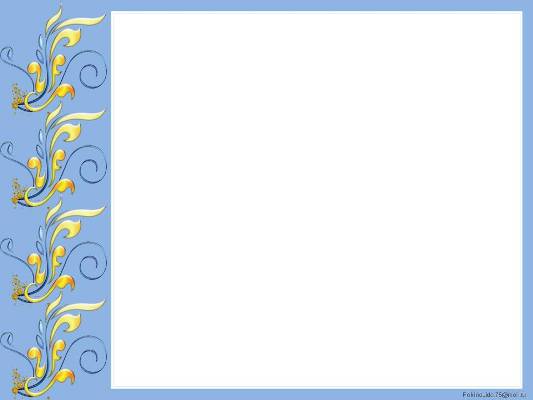 Спасибо за внимание!
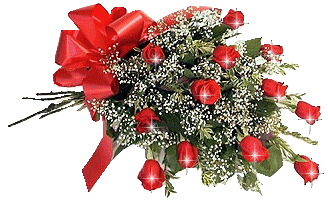